МЕТОДИКА ОЦІНКИ КОНКУРЕНТОСПРОМОЖНОСТІ ПРОДУКЦІЇПРОМИСЛОВИХ ПІДПРИЄМСТВ
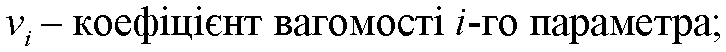 Порівняння двох групових показників дозволяє визначити рівень конкурентоспроможності товару стосовно товару-конкурента за технічними параметрами.
Ціна споживання - сума коштів, що необхідні споживачу на весь час використання товару, визначається за формулою
Груповий показник конкурентоспроможності за економічними параметрами обчислюється за формулою:
Шкала оцінювання перспективності товару за інтегральним показником конкурентоспроможності
Отже, визначивши методику, проведемо оцінку конкурентоспроможності продукції промислового підприємства ВАТ “Укрелектроапарат”.
Переважна частина продукції (близько 70%), яку виготовляє ВАТ “Укрелектроапарат” понад 80% експорту припадає на Казахстан. Тому, доцільним буде провести оцінку конкурентоспроможності продукції ВАТ “Укрелектроапарат” щодо продукції тих підприємств, які успішно працюють саме на ринках Казахстану
На казахському ринку успішно діють електротехнічний завод, трансформаторний завод, група компаній “Електрощит”, ВАТ “Алттранс” трансформаторний завод, проте найсильніші позиції займають ТОВ ТП “Енергорезерв” та ВАТ “Профенерго”
Чільне місце у номенклатурах ТОВ ТП “Енергорезерв” та ВАТ “Профенерго” займають трансформатори ТМГ-400 і ТМГ-250, за функціональними і технічними характеристиками вони аналогічні трансформаторам ВАТ “Укрелектроапарат”.
Таким чином, для оцінки конкурентоспроможності продукції використаємо такі види трансформаторів, як ТМГ-400 і ТМГ-250.
Технічні та економічні характеристики трансформаторів ТМГ-400 і ТМГ-250 ВАТ “Профенерго”, ТОВ ТП “Енергорезерв” та ВАТ “Укрелектроапарат”
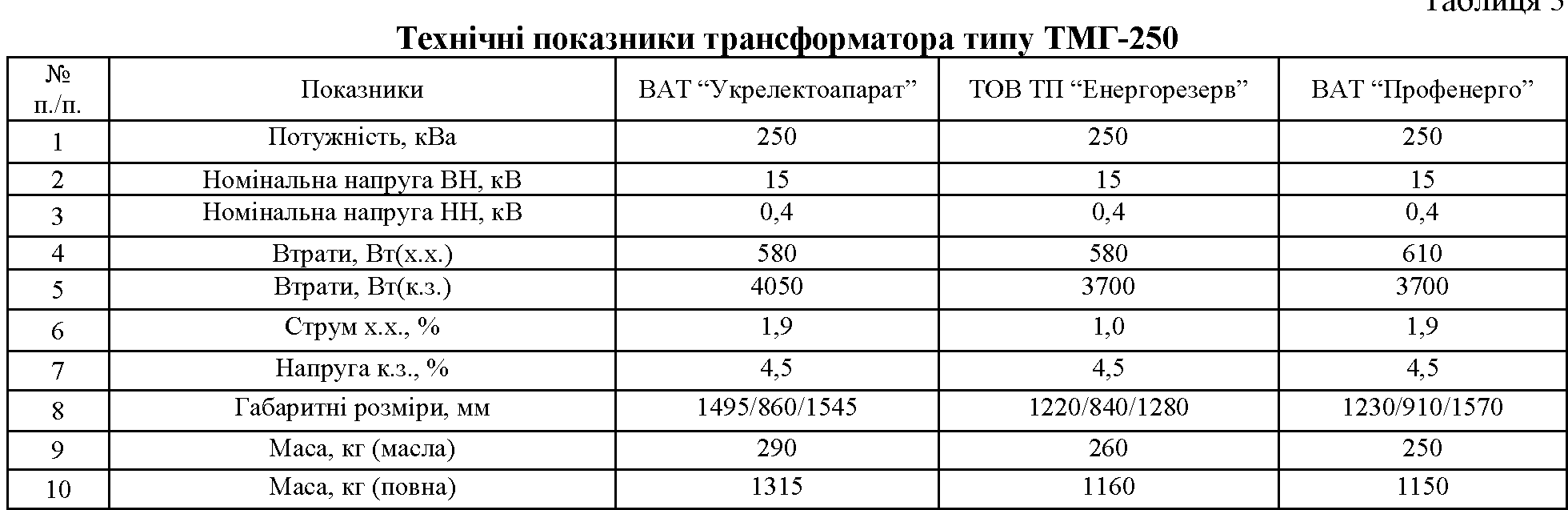 Економічні показники
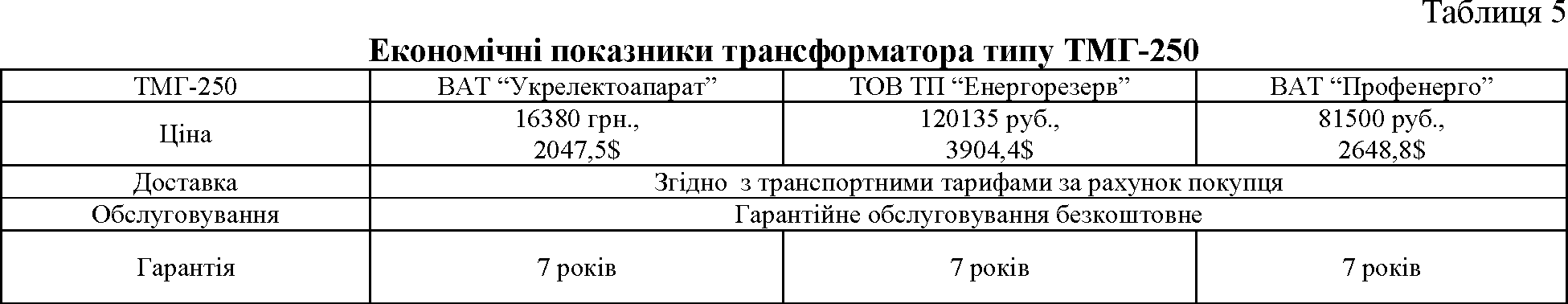 оцінка конкурентоспроможності трансформаторів	ТМГ-250	й ТМГ-400	виробника         ВАТ “Укрелектроапарат”, використовуючи загальновідому методику експертних оцінок.